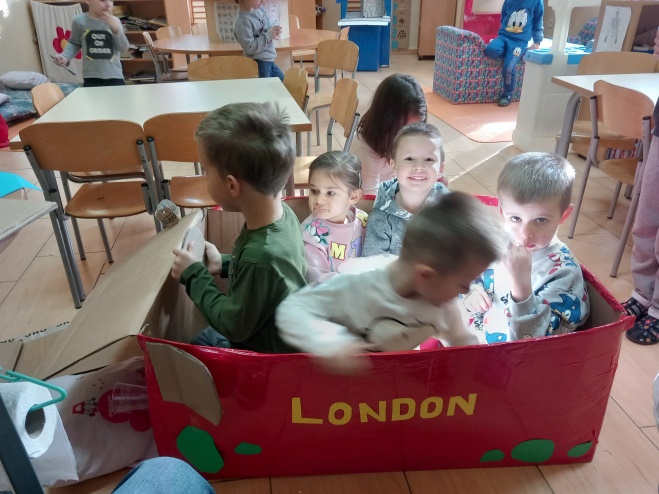 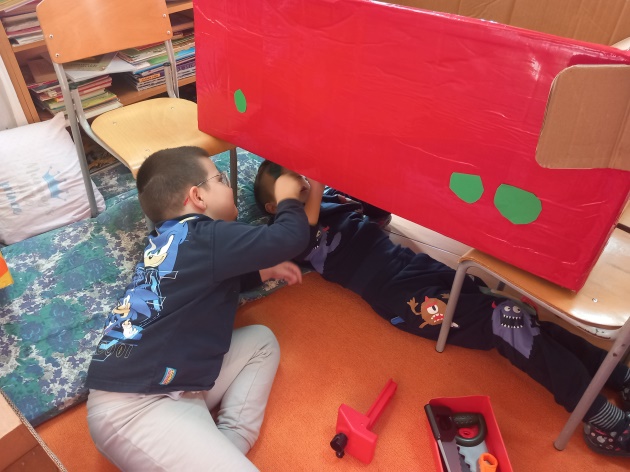 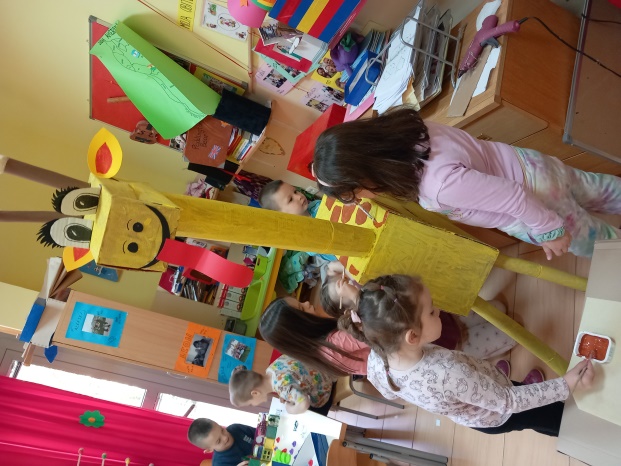 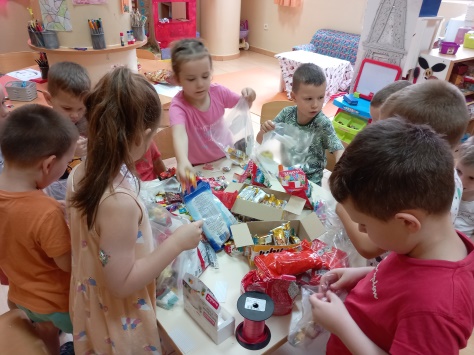 dijeljenje
pomaganje
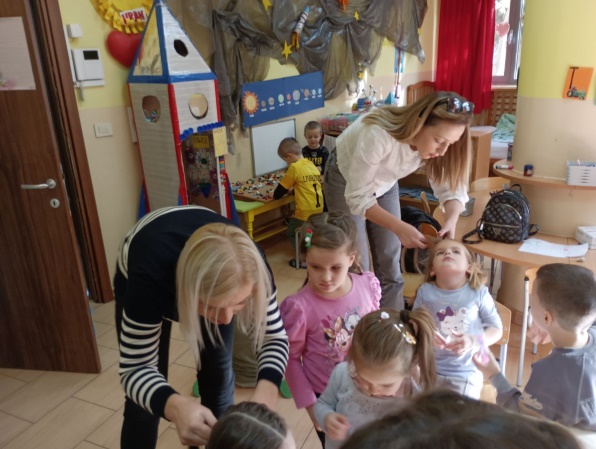 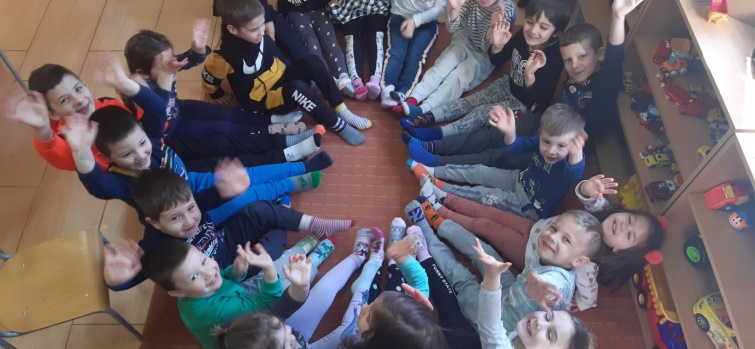 različitost
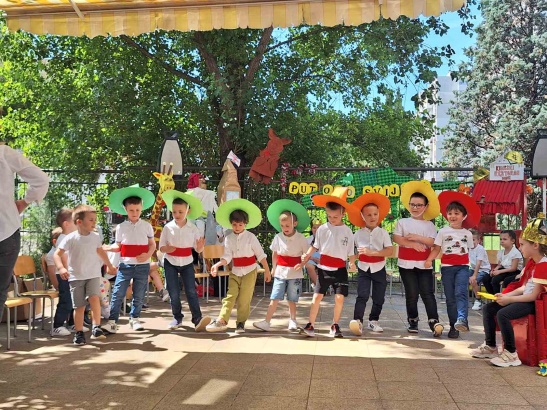 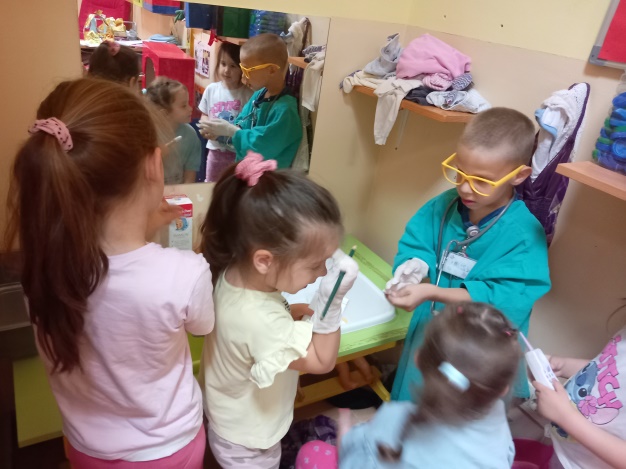 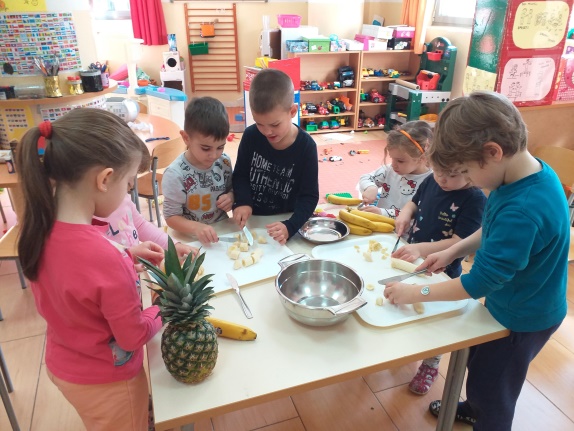 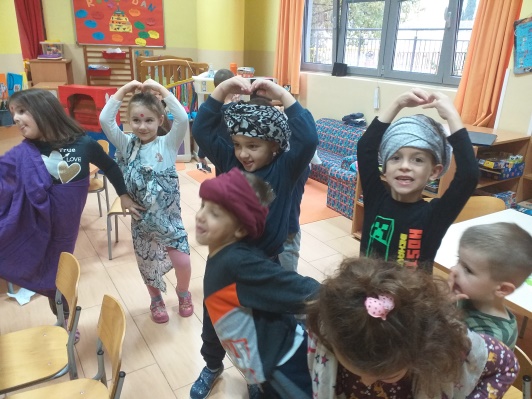 zdravlje
zdravlje
glazba